THE MODERN DAY MINOR PROPHETS
How the minor prophets’ message
is still relevant in our modern society.
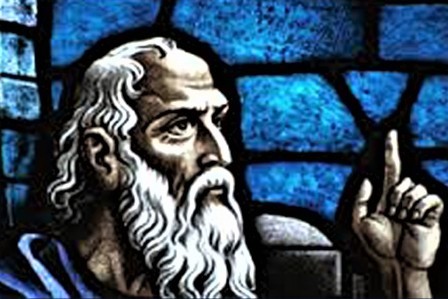 THE MODERN DAY MINOR PROPHETS
06-01		Hosea	God is Righteousness and Love
						Israel Plays the Harlot with God

06-08		Joel		The Day of Jehovah
						The Prophet of Pentecost
 
06-15		Amos		God is Justice and Righteousness
						Doom for Judah
 
06-22		Obadiah	The Fall of Edom because of Cruelty
						God Rules the Nations

06-29		Congregational Prayer Night
THE MODERN DAY MINOR PROPHETS
07-06		Jonah		God will save the penitent heathen
						The Reluctant Prophet
 
07-13		Micah		God is a God of Ethics
						True Religion Among the Sins of Judah
 
07-20		Nahum	The Doom of Nineveh
						God's Holy Anger
 
07-27		Habakkuk
						God’s Universal Judgment
						Faithfulness guarantees permanency
THE MODERN DAY MINOR PROPHETS
08-03		Zephaniah	The Day of Jehovah is at Hand
							Doom Awaits the Unfaithful
 
08-10		Haggai		Build the Temple!
							God Will Bless Those Who Build
 
08-17		Zechariah	Build the Temple and God will Bless
							The Messiah is Coming
 
08-24		Malachi		Judgment is Coming
							God is Not Served by Partial Service
 
08-31		Congregational Prayer Meeting
THE MODERN DAY MINOR PROPHETS
--  TIMELINE  --
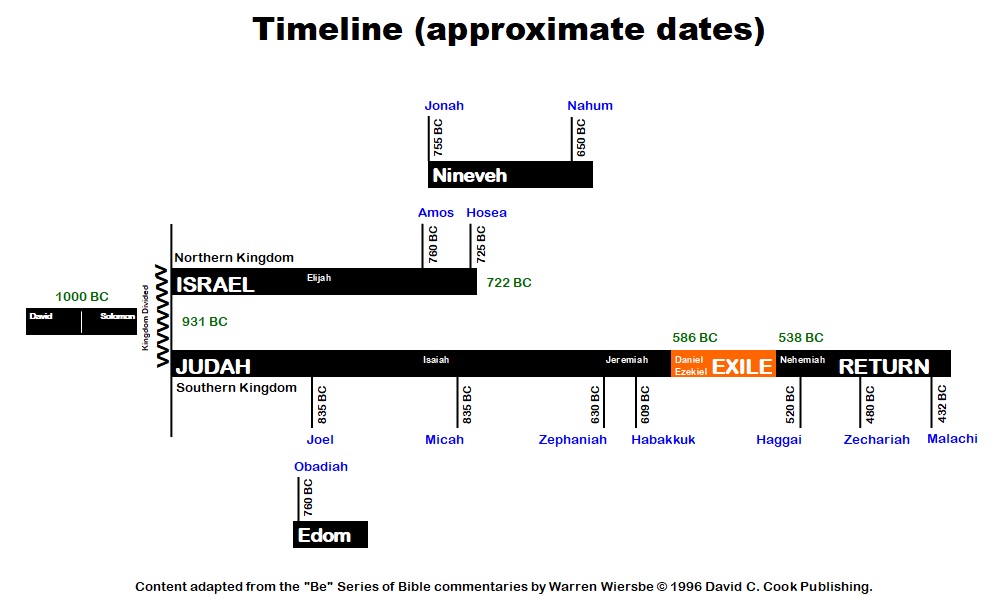 THE MODERN DAY MINOR PROPHETS
--  OBADIAH  --
The Fall of Edom because of Cruelty
God Rules the Nations
●	Name and Personality of the Prophet.

●	Date of the Book and of the Prophet.

●	Outline and Supplemental Thoughts.

●	Theme and Message of the Book.

●	Practical Lessons of Permanent Value.

●	Discussion Questions.
THE MODERN DAY MINOR PROPHETS
--  OBADIAH  --
NAME AND PERSONALITY OF THE PROPHET

A.	We know very little about the author, Obadiah.

B.	He is not to be confused with the other Obadiahs of 	the OT.

C.	The name Obadiah means “worshipper of God” or 	“servant of God.”

D.	The work produced is more important than the 	worker.
THE MODERN DAY MINOR PROPHETS
--  OBADIAH  --
DATE OF THE BOOK AND PROPHET

A.	Two dates have been suggested 845bc and 586bc.

B.	There are several reasons to accept the early date:
	1.	Judah will again subjugate Edom (see v17 and 			2Chr. 25:5-14).

	2.	During the 586bc destruction Obadiah omits 			these things:
		a.	The razing of the walls (2Kgs. 25:10).
		b.	The burning of the royal palace (2Kgs. 25:9).
		c.	The burning of the temple (2Kgs. 25:9).
THE MODERN DAY MINOR PROPHETS
--  OBADIAH  --
DATE OF THE BOOK AND PROPHET

	3.	The bitterness between the Israelites and 				Edomites was at its greatest when the Edomites 		joined forces with foreigners to besiege and 			capture Judah in 848-841bc.  See 2Chr. 21:16:17.
THE MODERN DAY MINOR PROPHETS
--   OBADIAH  --
OUTLINE

I.	Edom’s Destruction.
	A.	Announcement of Judgment (v1-9).
	B.	Reasons for Judgment (v10-14)
	C.	Severity of the Judgment (v15-16).

II.	Israel’s Salvation.
	A.	The remnant to escape (v17).
	B.	The conquest of Edom & other nations (v18-20).
	C.	God’s rule from Mount Zion (v21).
THE MODERN DAY MINOR PROPHETS
--   OBADIAH  --
SUPPLEMENTAL THOUGHTS

Explanatory Introduction:

	A.	Communication:  	“The vision of Obadiah.”

	B.	Source:  				“Thus says the Lord God.”

	C.	Object:  				Edom.

	D.	Subject:  				There is a movement among 								the nations against Edom.
THE MODERN DAY MINOR PROPHETS
--   OBADIAH  --
SUPPLEMENTAL THOUGHTS

Judgment Declared:

	A.	God is going to make Edom despised among the 		nations.

	B.	Edom’s pride has deceived her.

	C.	“I will bring you down” says the Lord.

	D.	The destruction of Edom is to be complete.

	E.	Edom’s allies will turn against her.

	F.	Edom’s wise and mighty men will fail her; she is 		doomed.
THE MODERN DAY MINOR PROPHETS
--   OBADIAH  --
SUPPLEMENTAL THOUGHTS

The Cause of Edom’s Judgment:

	A.	Violence done to his brother Jacob.

	B.	Standing aloof and then joined the enemies.
THE MODERN DAY MINOR PROPHETS
--   OBADIAH  --
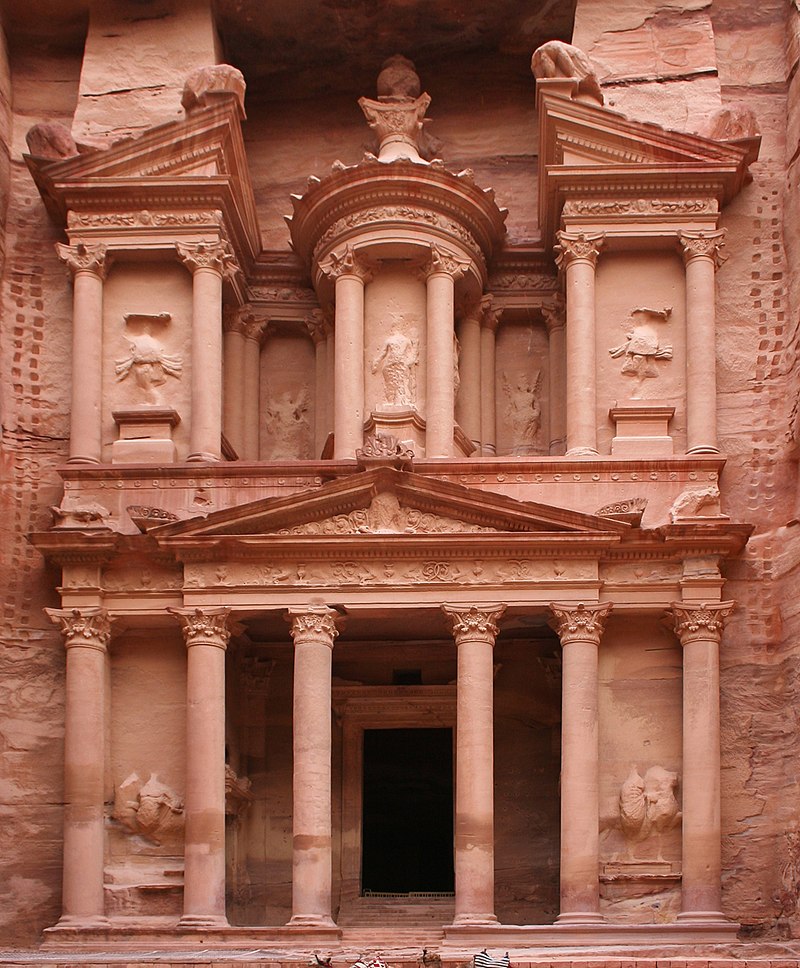 SUPPLEMENTAL PICTURES
By Diego Delso, CC BY-SA 3.0, https://commons.wikimedia.org/w/index.php?curid=17901966
THE MODERN DAY MINOR PROPHETS
--   OBADIAH  --
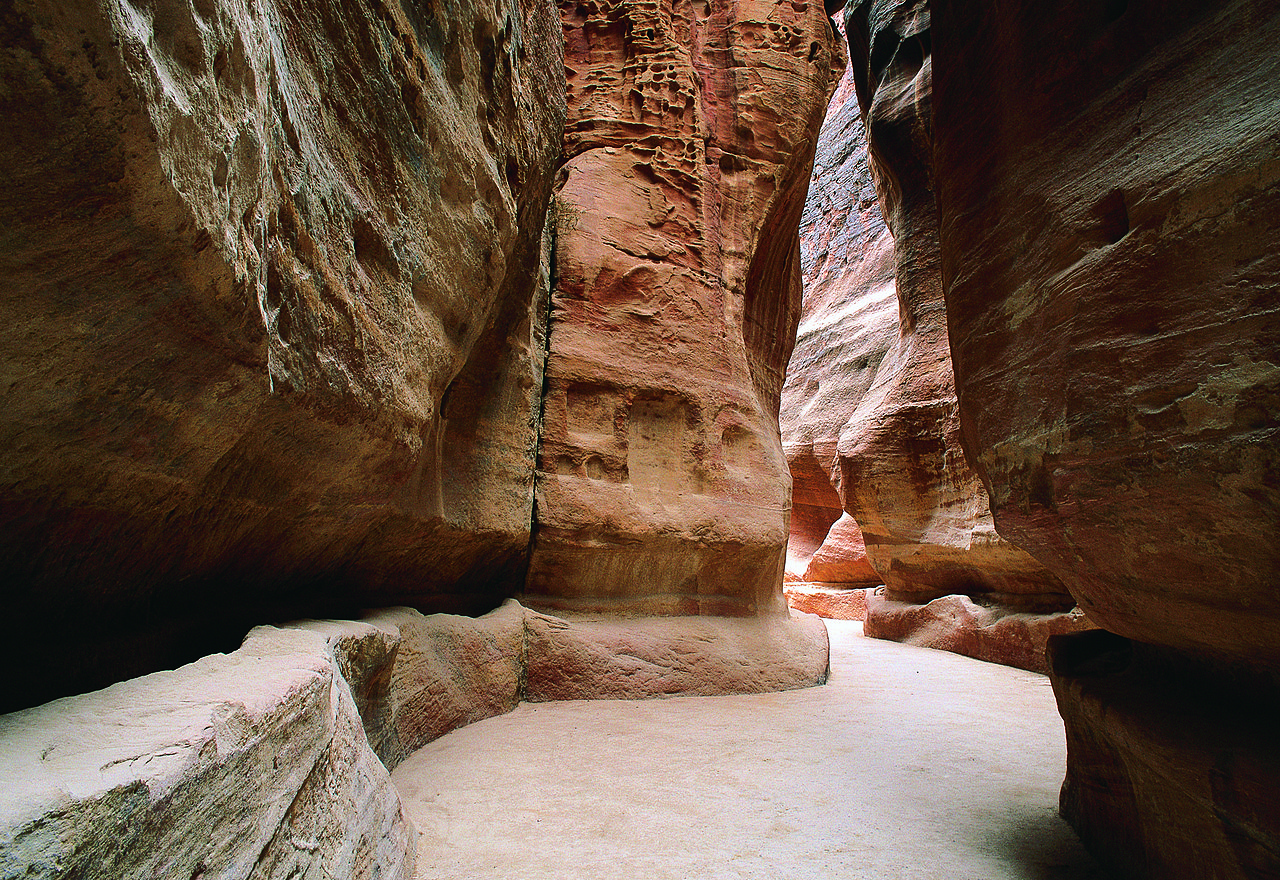 By Diego Delso, CC BY-SA 3.0, https://commons.wikimedia.org/w/index.php?curid=17901966
THE MODERN DAY MINOR PROPHETS
--   OBADIAH  --
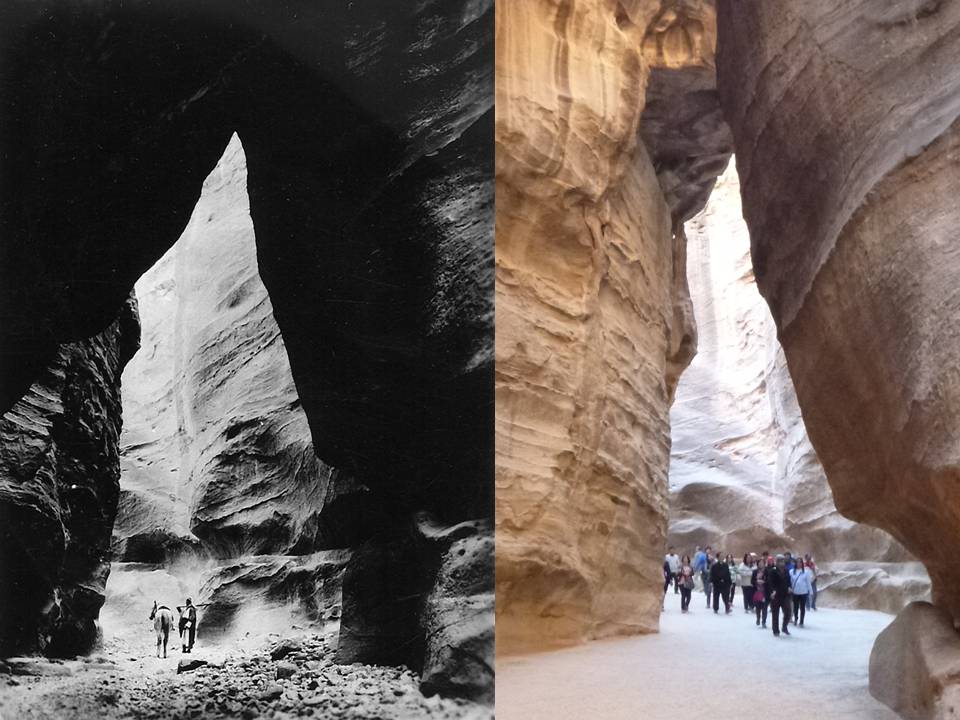 By Diego Delso, CC BY-SA 3.0, https://commons.wikimedia.org/w/index.php?curid=17901966
THE MODERN DAY MINOR PROPHETS
--   OBADIAH  --
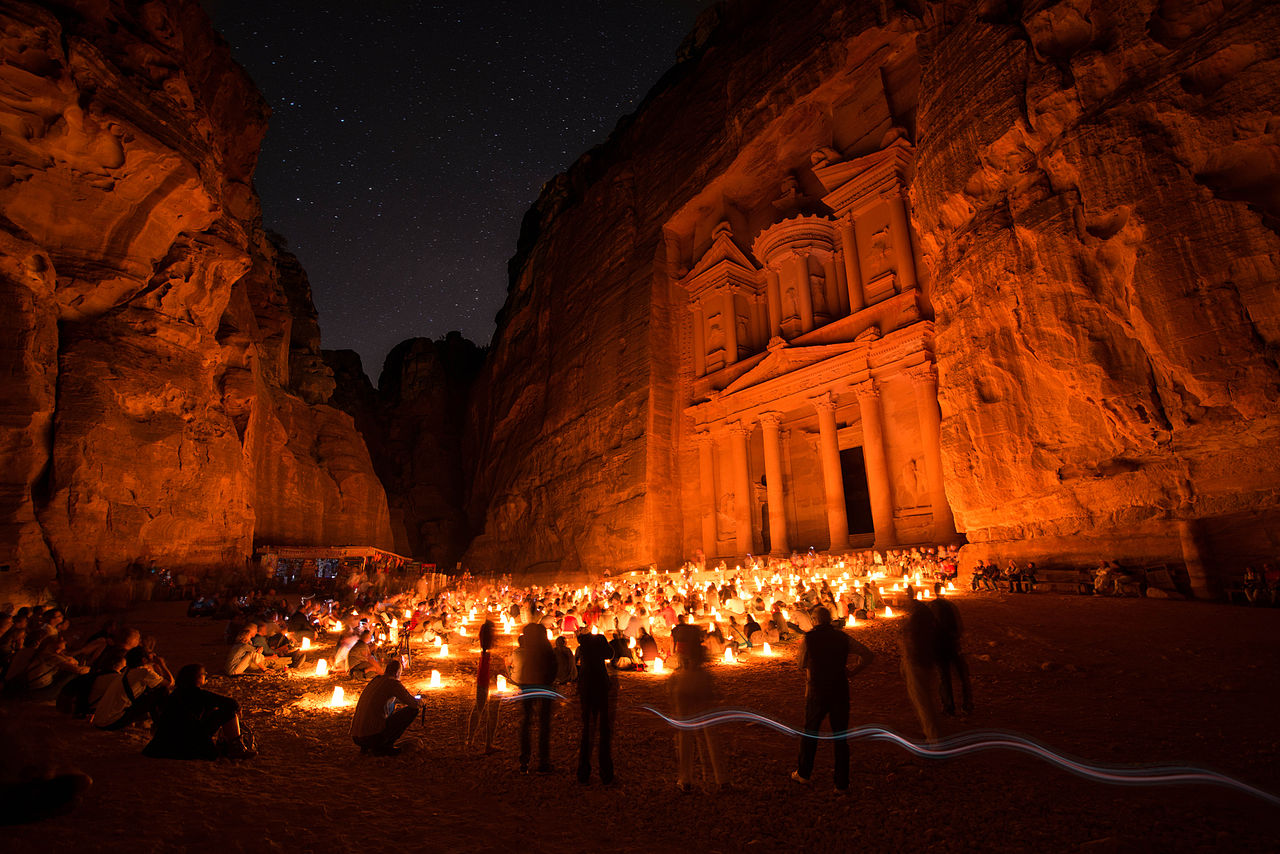 By Diego Delso, CC BY-SA 3.0, https://commons.wikimedia.org/w/index.php?curid=17901966
THE MODERN DAY MINOR PROPHETS
--   OBADIAH  --
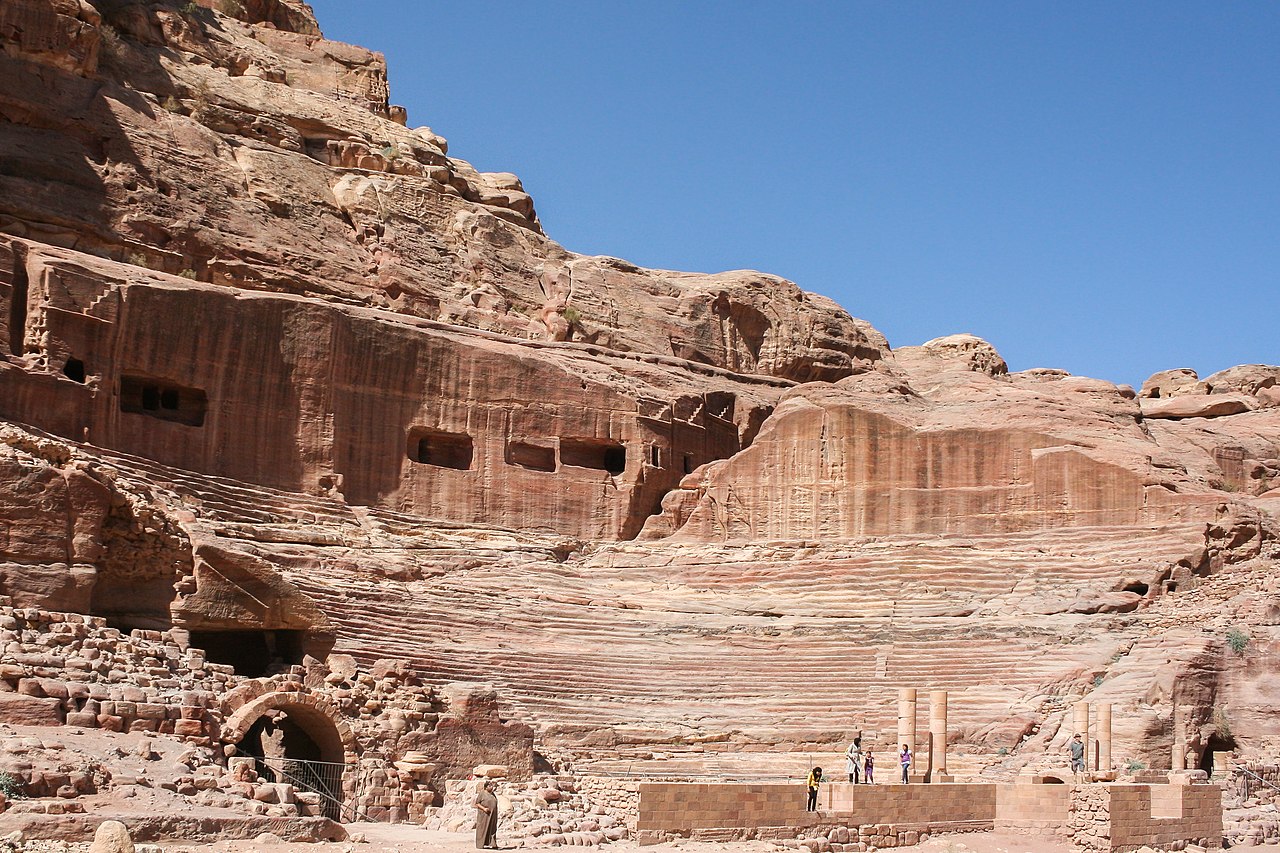 By Diego Delso, CC BY-SA 3.0, https://commons.wikimedia.org/w/index.php?curid=17901966
THE MODERN DAY MINOR PROPHETS
--   OBADIAH  --
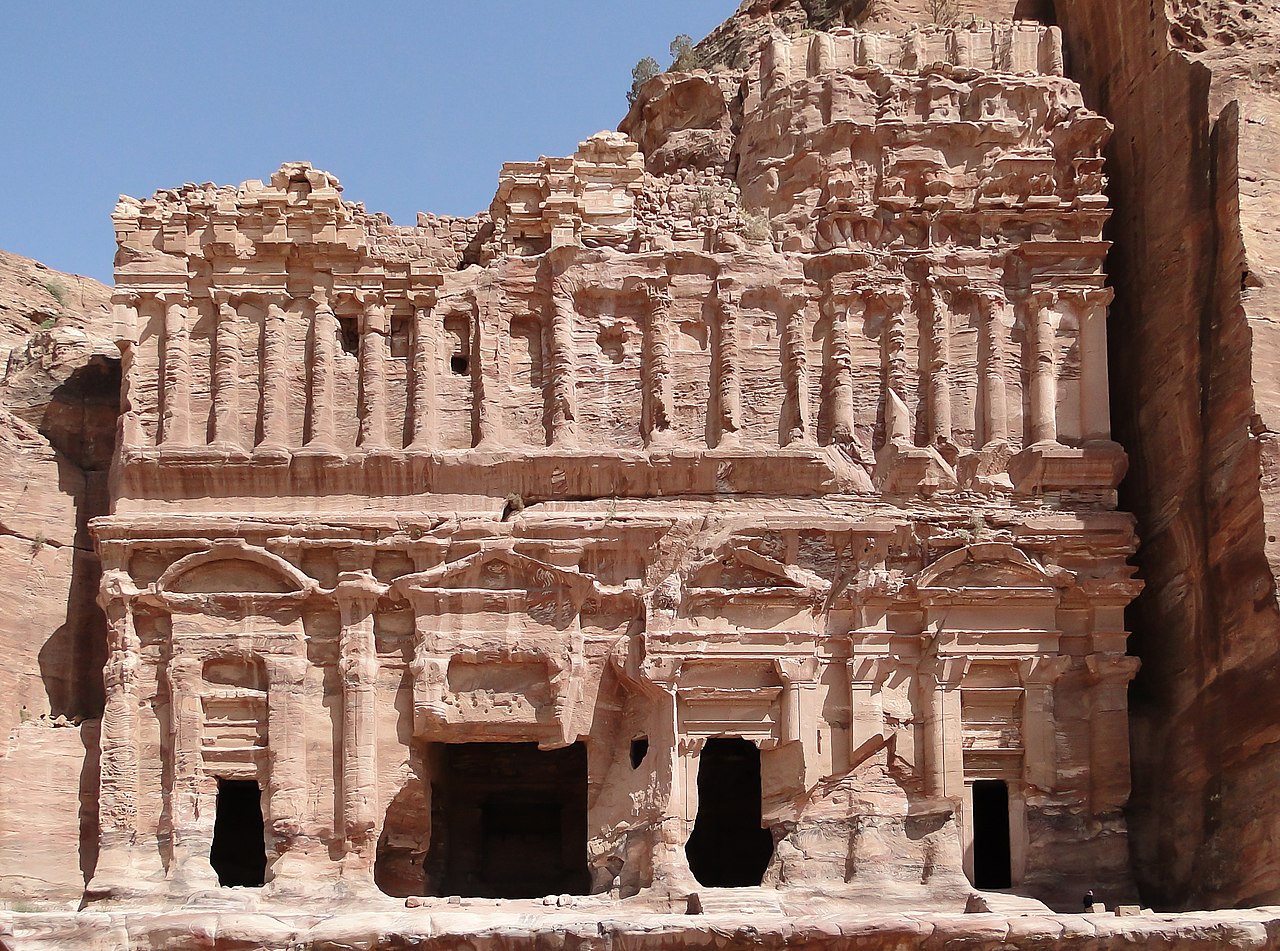 By Diego Delso, CC BY-SA 3.0, https://commons.wikimedia.org/w/index.php?curid=17901966
THE MODERN DAY MINOR PROPHETS
--   OBADIAH  --
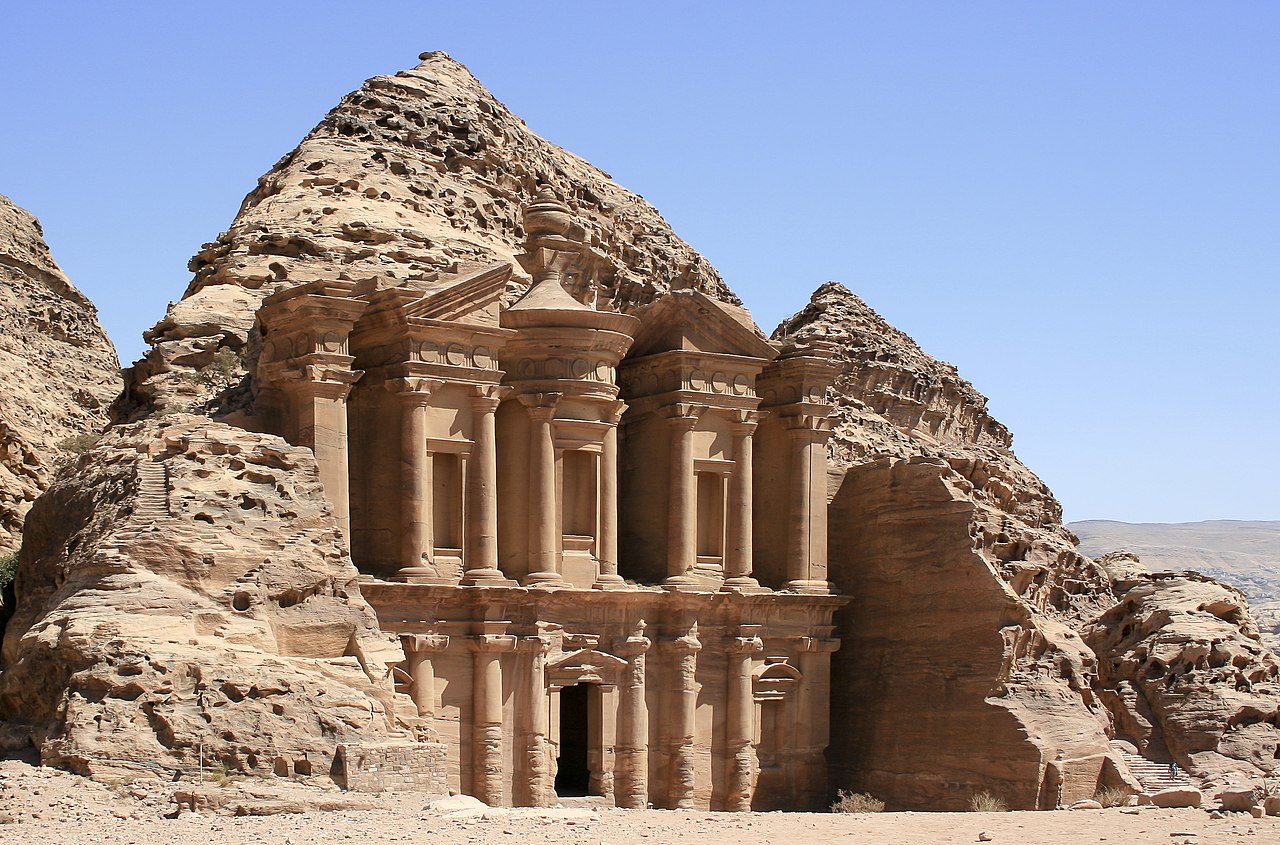 By Diego Delso, CC BY-SA 3.0, https://commons.wikimedia.org/w/index.php?curid=17901966
THE MODERN DAY MINOR PROPHETS
--   OBADIAH  --
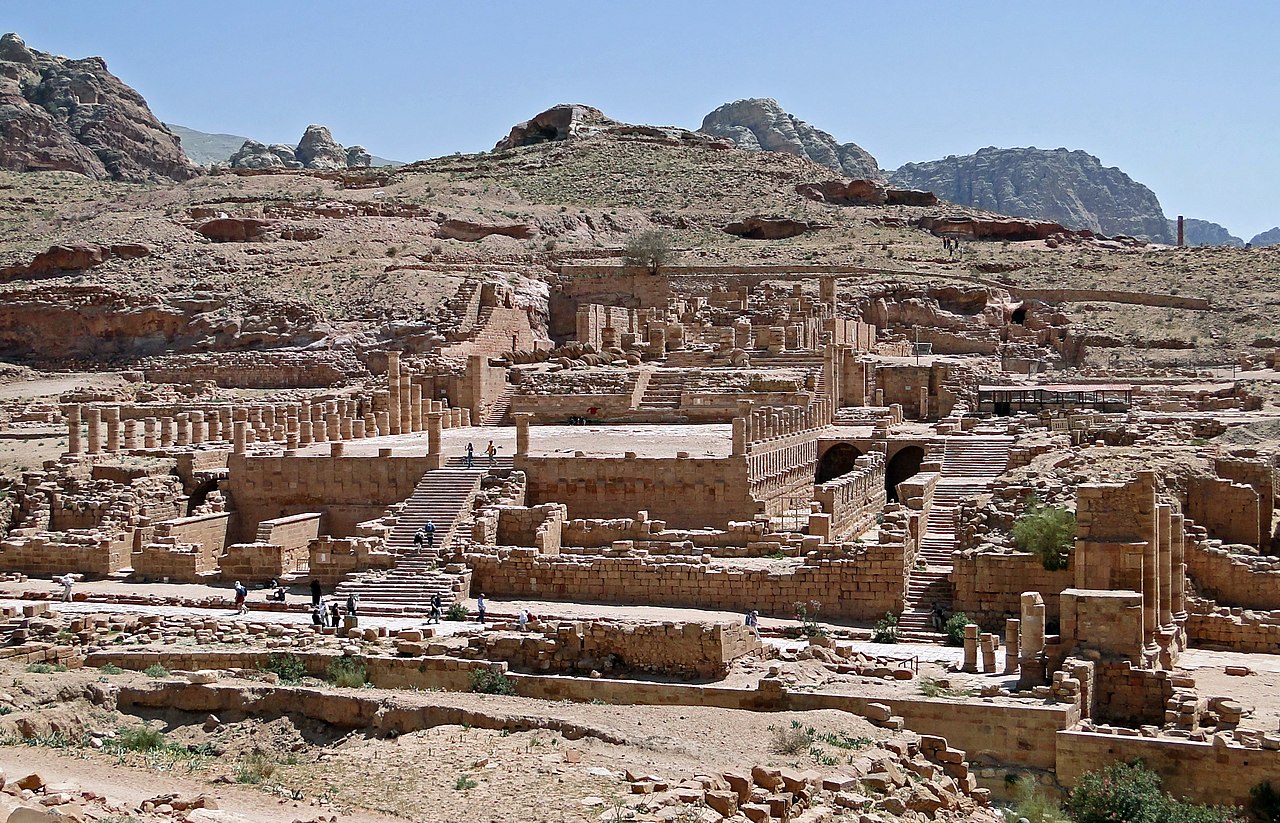 By Diego Delso, CC BY-SA 3.0, https://commons.wikimedia.org/w/index.php?curid=17901966
THE MODERN DAY MINOR PROPHETS
--  OBADIAH  --
THEME AND MESSAGE OF THE BOOK

A.	The theme of the book of Obadiah is:
		The fall of Edom because of cruelty.

B.	The message of the book of Obadiah is:
		God rules in the Nations.

C.	Lessons that can be applied are:
	1.	The consequence of pride 										(a stronghold that is not strong).
	2.	The violence of silence 											(sin of neutrality).
THE MODERN DAY MINOR PROPHETS
--  OBADIAH  --
PRACTICAL LESSONS OF PERMANENT VALUE

A.	Human defenses are utterly useless when the power 	of God comes against them.

B.	Ridicule is always bad for it reveals a low human 		pride that means an utter lack of brotherly love.

C.	Eternal justice will prevail.

D.	Pride goes before a fall.

E.	There can be violence in silence (the sin of 				neutrality).
THE MODERN DAY MINOR PROPHETS
--  OBADIAH  --
DISCUSSION QUESTIONS

A.	What is at the root of bitter feuds?  What is so 	powerful that the participants don’t even desire to 	end the feud?

B.	What is the worst example of a feud that you know 	of?

C.	What is the answer to a long-standing, bitter feud?  	How might this affect your country’s foreign policy?

D.	How do you see God’s sovereignty at work in the 	world?  What can we do to cooperate with his plans?
THE MODERN DAY MINOR PROPHETS
--  OBADIAH  --
DISCUSSION QUESTIONS

E.	How should it affect our actions to know that God 		reigns over all of history?

F.	Why does God especially hate prideful arrogance in 	people and nations?

G.	For which sins was God going to judge Edom?  Why 	is this helpful for us to reflect on?

H.	When has application of the Golden Rule influenced 	your behavior?

I.	What can we hope for in the future?  How can we 	nurture this hope and keep it fresh and alive?
THE MODERN DAY MINOR PROPHETS
Next week:

06-01		Hosea	God is Righteousness and Love
						Israel Plays the Harlot with God

06-08		Joel		The Day of Jehovah
						The Prophet of Pentecost
 
06-15		Amos		God is Justice and Righteousness
						Doom for Judah
 
06-22		Obadiah	The Fall of Edom because of Cruelty
						God Rules the Nations

06-29		Congregational Prayer Night
THE MODERN DAY MINOR PROPHETS
How the minor prophets’ message
is still relevant in our modern society.
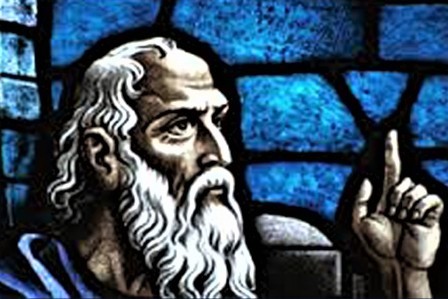